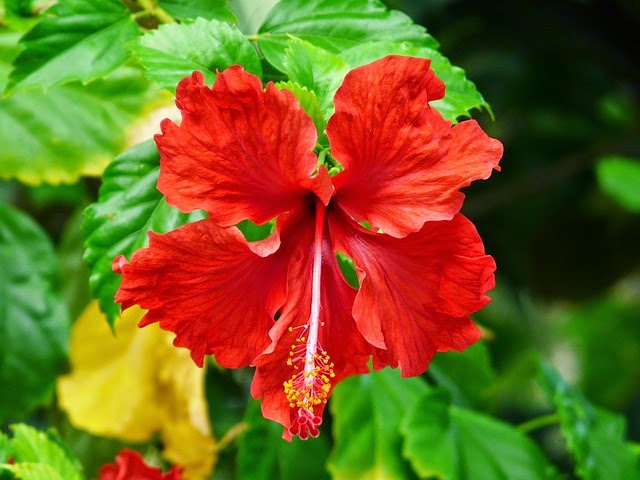 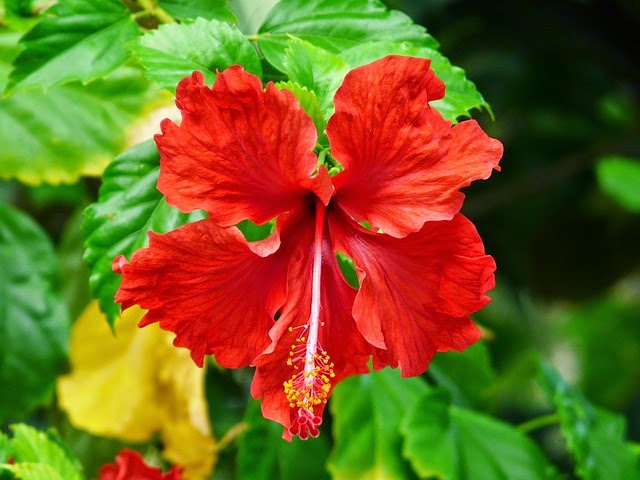 আজকের পাঠে সবাইকে স্বাগতম
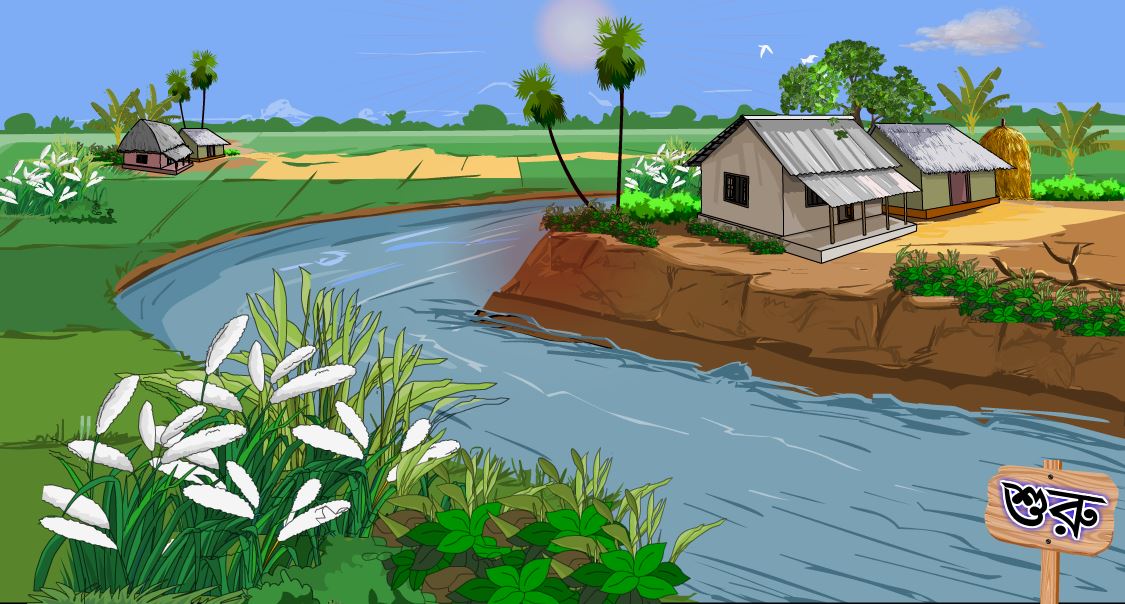 পরিচিতি
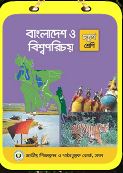 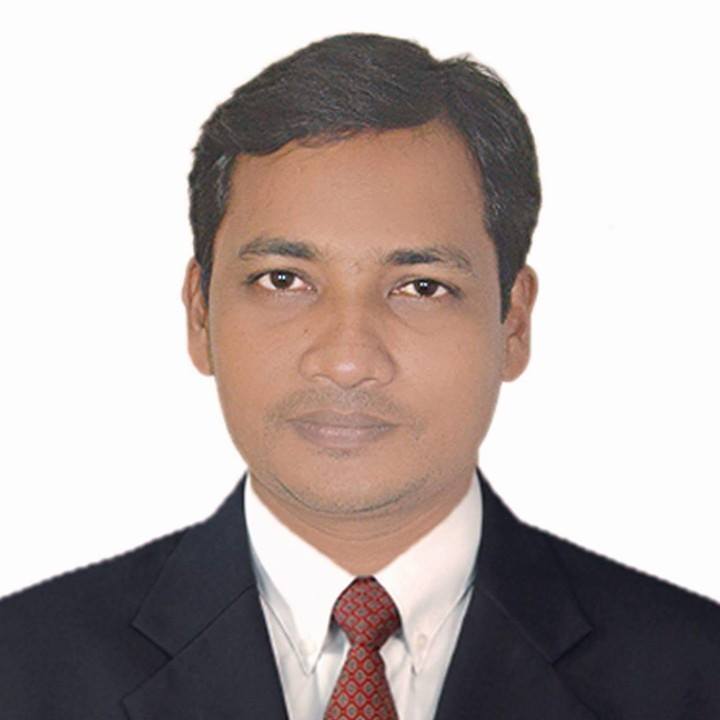 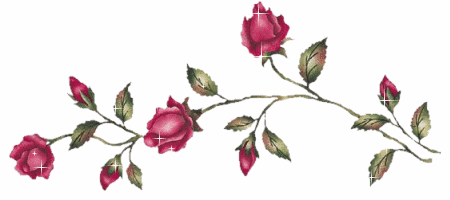 শ্রেণি : ৪র্থ
বিষয়: বাংলাদেশ ও বিশ্ব পরিচয়
পাঠ : অধ্যায়-১৬ আমাদের সংস্কৃতি
পাঠ্যাংশ : ভাষা ও পোষাক
সময় : ৫০ মিনিট
তারিখ :7 / 11/২০১৯
মোঃ সাইদুর রহমান টুটুলসহকারী শিক্ষক১৫ নং হরিপুর সরকারি প্রাথমিক বিদ্যালয়ঝিনাইদহ সদর, ঝিনাইদহ।মোবাইল: ০১৭১৬৮৭৪৫৮৭saidur79@gmail.com
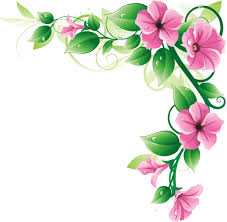 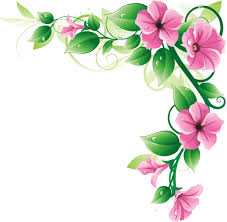 শিখনফল
১৫.৩.১ । বাংলাদেশের সংস্কৃতি ( ভাষা, খাদ্য, পোশাক, আচার অনুষ্ঠান, লোকজ গান ইত্যাদি ) সংক্ষেপে বর্ণনা করতে পারবে ।
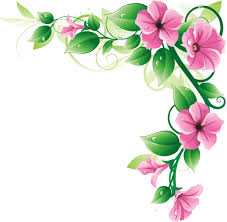 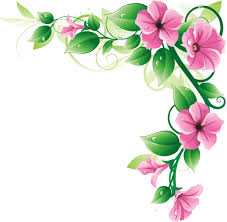 হ্যাঁ,এগুলো বিভিন্ন ধর্মের ধর্মীয় উৎসব।তোমরা কী এই ধরনের উৎসবে কখনো গিয়েছো ?
এসো আমরা কিছু ছবি দেখি
আচ্ছা বলো তো, এই সব আচার-অনুষ্ঠান আমাদের কী বহন করে?
ছবিতে তোমরা কী কী দেখছো?
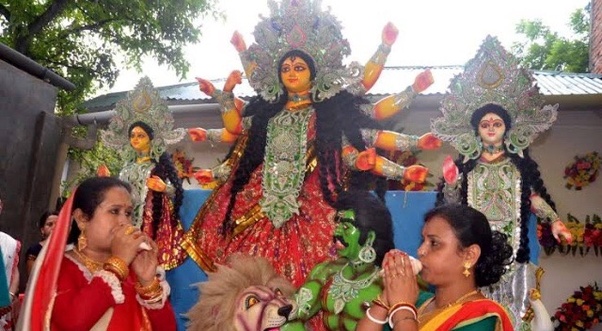 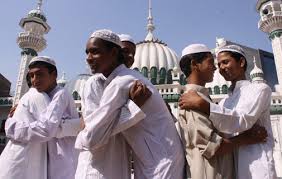 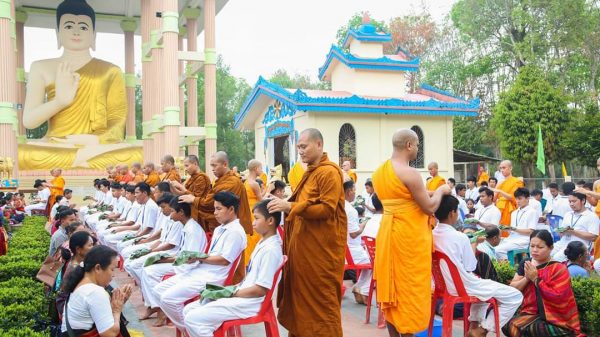 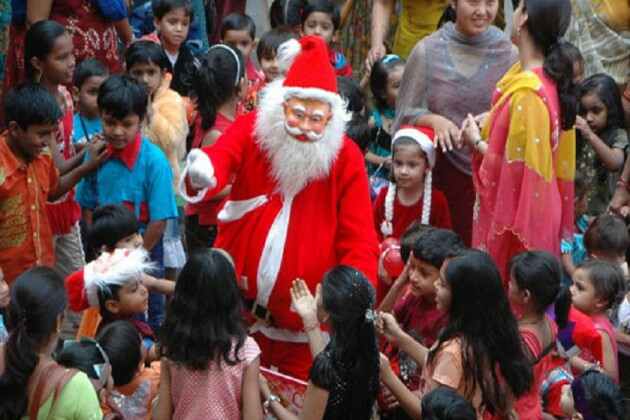 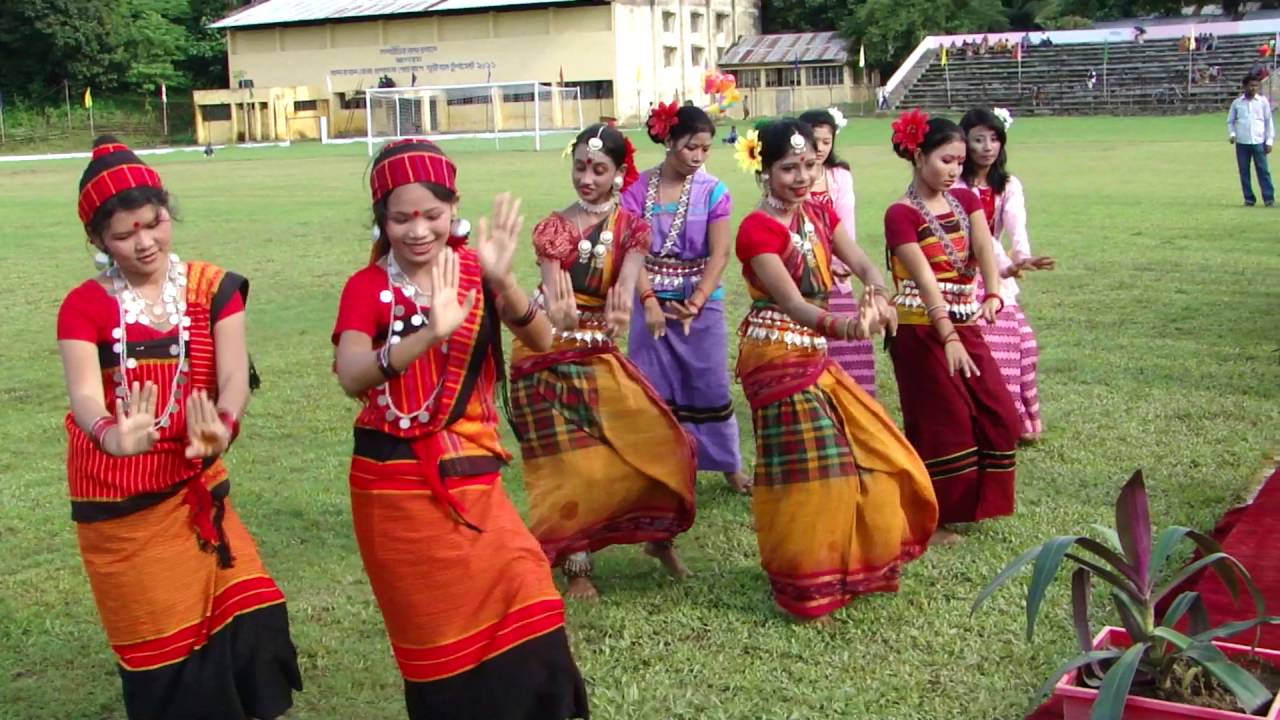 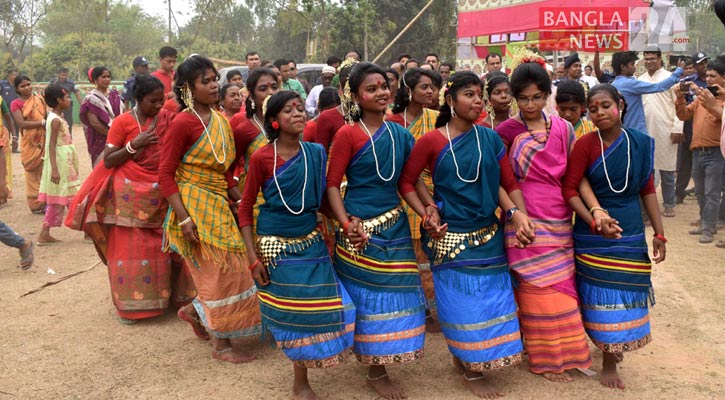 আজ আমরা পড়ব......
শ্রেণি :চতুর্থ
বিষয় : বা ও বি
উপস্থিতি :৩৮
তারিখ :৭/১১/১৯
ভাষা ও পোষাক
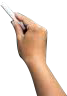 আমাদের রাষ্ট্রভাষা বাংলা ।
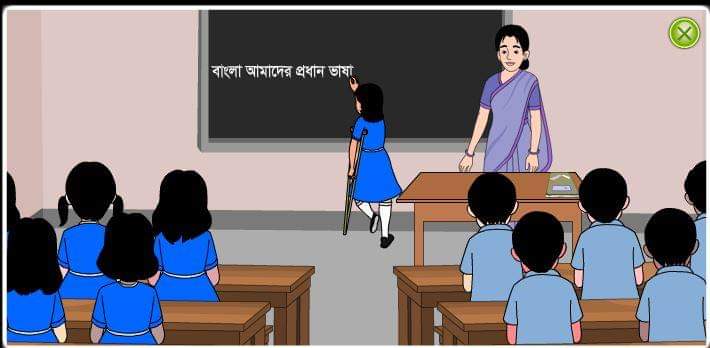 ভাষার মাধ্যমে আমরা মনের ভাব প্রকাশ করি ।
মুসলিম,হিন্দু,বৌদ্ধ,খ্রিষ্টান, সবাই বাংলা ভাষার মাধ্যমে একসূত্রে গাঁথা ।
ক্ষুদ্র নৃ-গোষ্ঠীদের নিজস্ব মাতৃভাষা রয়েছে।
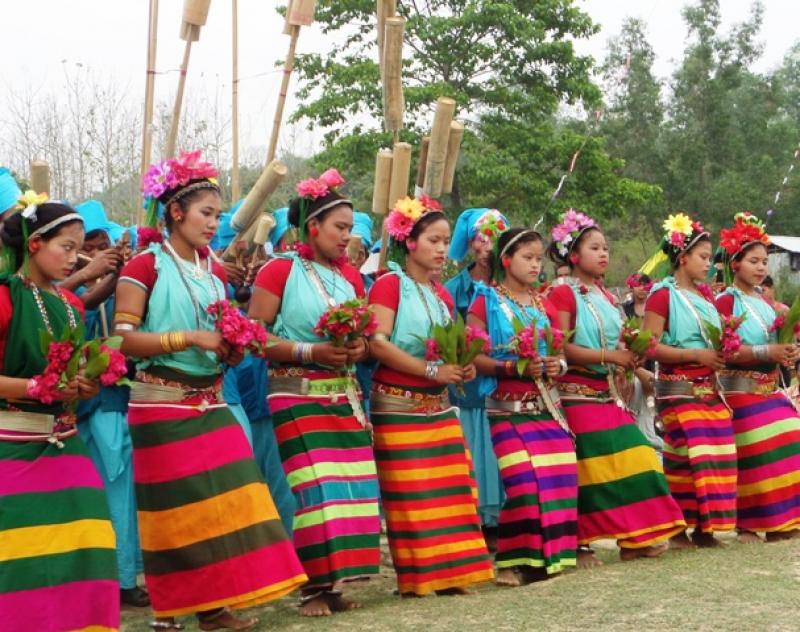 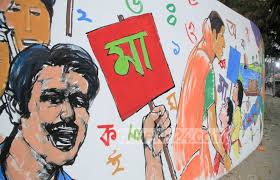 বাংলা ভাষা
ক্ষুদ্র নৃ-গোষ্ঠী
একক কাজ
আমাদের রাষ্ট্রভাষার নাম লেখ।
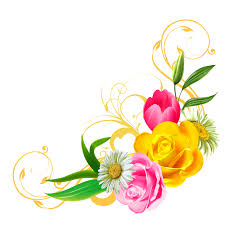 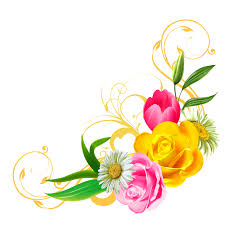 ছবিতে কী দেখা যাচ্ছে?
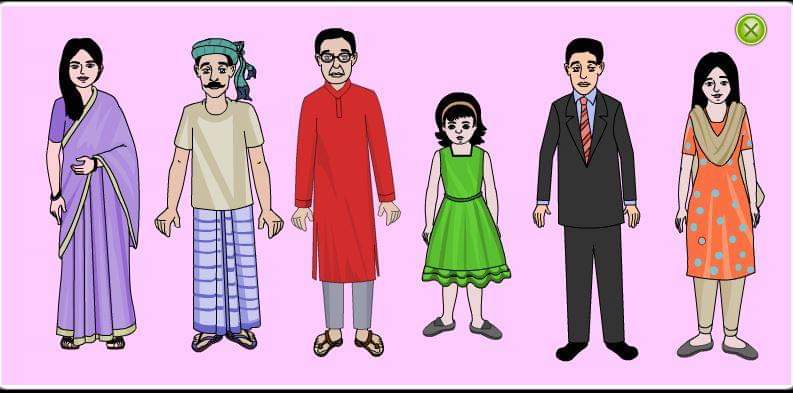 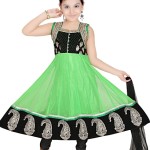 মেয়েদের পোশাক
কম বয়সী মেয়েরা সালোয়ার-কামিজ পরতে পছন্দ করে ।
ছোট মেয়েরা ফ্রক এবং স্কার্ট পরতে পছন্দ করে ।
ছবিতে কী দেখা যাচ্ছে?
শাড়ি বাংলাদেশের মেয়েদের ঐতিহ্যবাহী পোশাক।
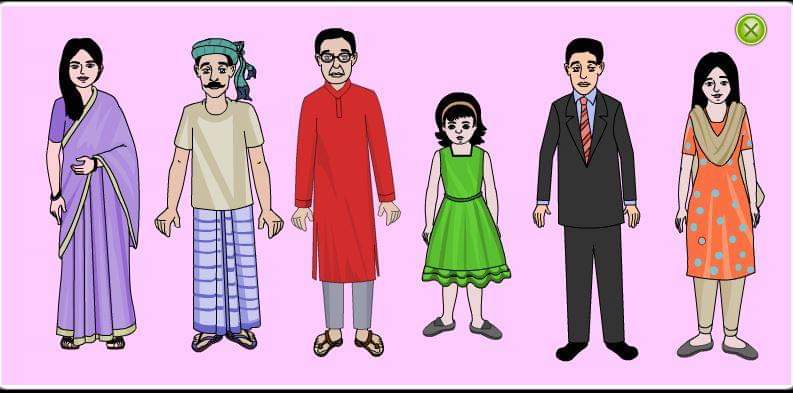 শাড়ি
বিশেষ অনুষ্ঠানগুলোতে বেশিরভাগ মেয়েই শাড়ি ,গয়না, টিপ, ফুল পরে থাকে ।
ছবিতে কী দেখা যাচ্ছে?
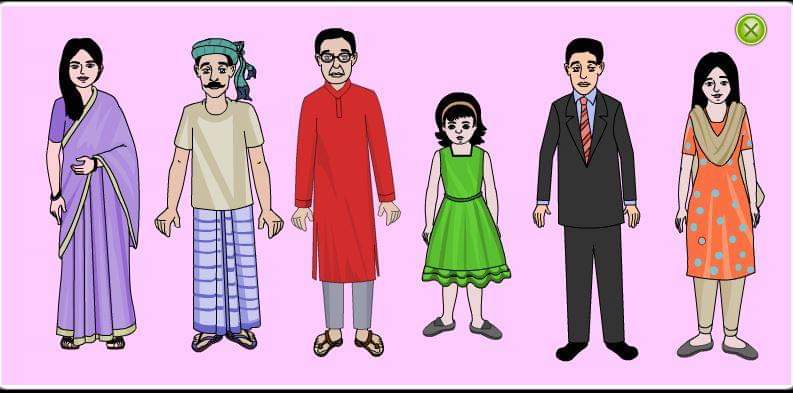 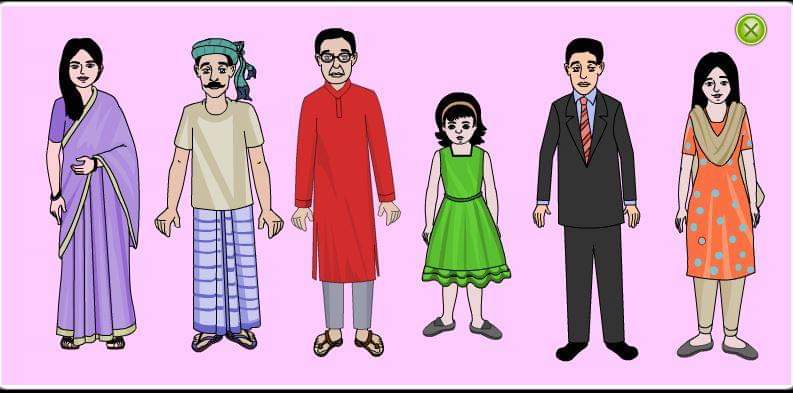 পুরুষদের পোশাক
পুরুষেরা বাড়িতে সাধারণত লুঙ্গি পরেন । অফিসের কাজে তারা শার্ট-প্যান্ট পরেন ।
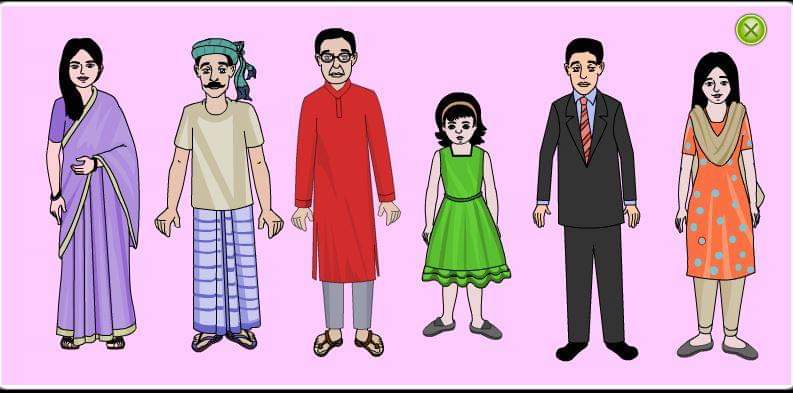 পাঞ্জাবি-পায়জামা
পুরুষ মুসলমানগণ ধর্মীয় অনুষ্ঠানে পাঞ্জাবি-পায়জামা ও টুপি পরেন।
দলে করি
শিক্ষার্থী বন্ধুরা এবার তোমরা দলে বিভক্ত হও এবং নিচের নির্দেশনা অনুযায়ী খাতায় উত্তর লেখ।
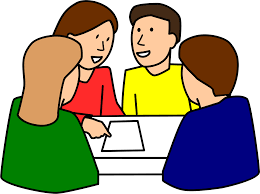 দল-বকুলঃ মেয়েরা সাধারণত কী কী ধরনের পোশাক পরে থাকেন?
দল-শেফালীঃ ছেলেরা সাধারণত কী কী ধরনের পোশাক পরে থাকেন ?
পাঠ্যবইয়ের সাথে শিক্ষার্থীদের সংযোগ
বইয়ের ৮০ নং পৃষ্ঠা খোল এবং মনোযোগ দিয়ে পাঠটি নীরবে পড়
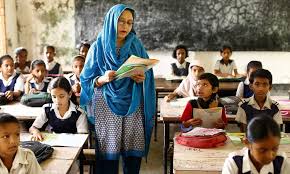 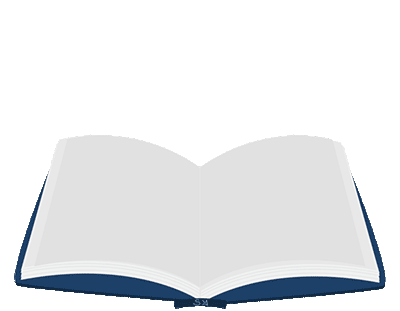 মূল্যায়ন
বাংলা
শূন্যস্থান পূরণ করঃ
ঐতিহ্যবাহী
ধুতি
ক) ভাষার মাধ্যমে আমরা ------------ ভাব প্রকাশ করি।
খ) আমাদের রাষ্ট্রভাষা --------------- ।
গ) শাড়ি বাংলাদেশের মেয়েদের ------------------- পোশাক ।
ঘ)বয়স্ক হিন্দু পুরুষেরা আগে ----------------- পরতেন।
ঙ)বাংলাদেশের  বেশিরভাগ ক্ষুদ্র নৃ-গোষ্ঠীর নিজস্ব ------------- রয়েছে।
মাতৃভাষা
মনের
বাড়ীর কাজ
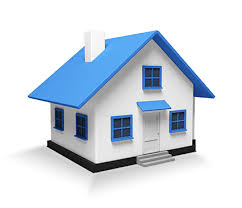 তোমার পরিবারের সদস্যরা কী কী ধরনের পোশাক পরেন তা ৫ বাক্যে লিখে আনবে।
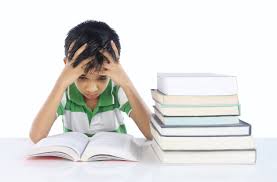 সকলকে ধন্যবাদ
ভালো থেকো সবাই
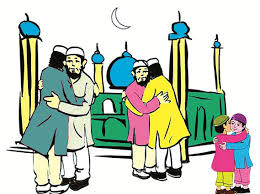